আজকের ক্লাসে সবাইকে স্বাগত
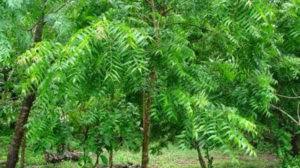 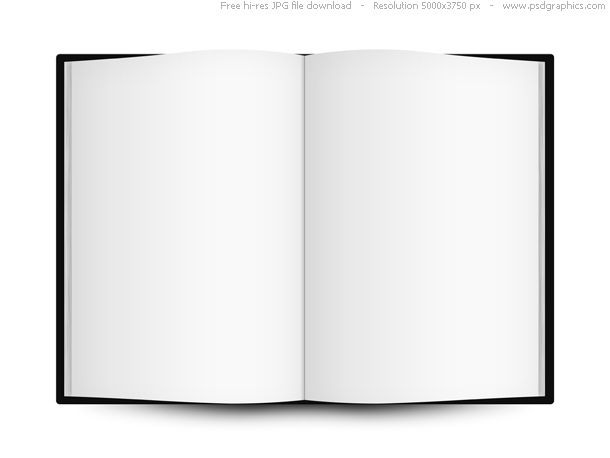 পরিচিতি
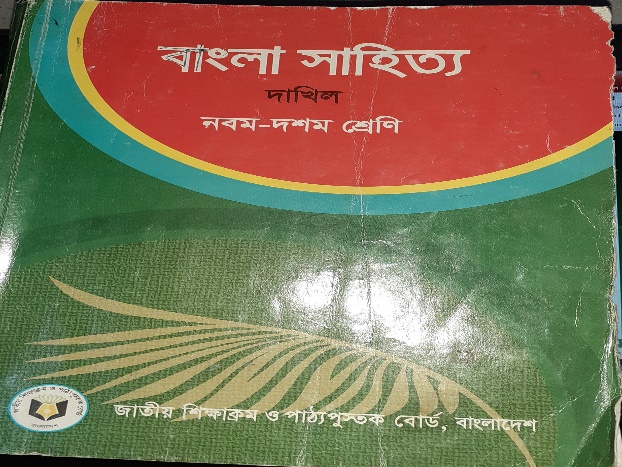 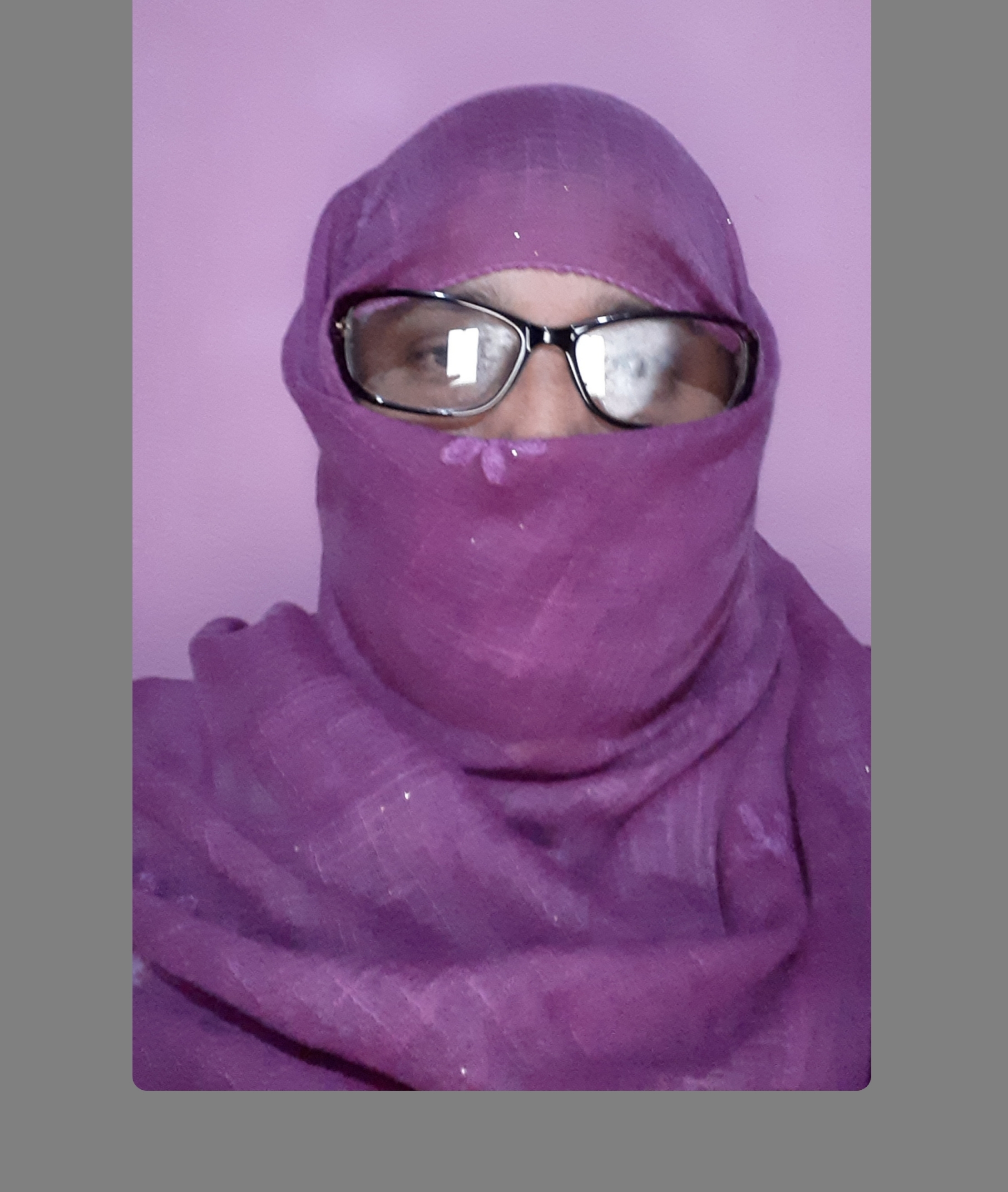 মোছাঃ শিউলী বেগম
সহকারী শিক্ষক ( আইসিটি )
আরজিদেবীপুর শিয়ালকোট আলিম মাদ্রাসা পার্বতীপুর, দিনাজপুর ।
শ্রেণীঃ ৯ম-১০ম
বিষয়ঃ বাংলা সাহিত্য
পাঠঃ নিমগাছ ( গদ্য )
সময়ঃ ৫০ মিনিট
তারিখঃ ১২-৩-২০ ইং
চিত্রটি লক্ষ কর
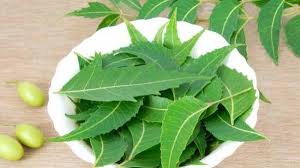 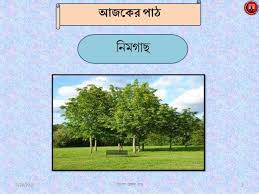 শিখন ফল
এই পাঠ শেষে শিক্ষার্থীরা…..
লেখকঃ বলাইচাঁদ মুখোপাধ্যায়ের সংক্ষিপ্ত পরিচয় উল্লেখ করতে পারবে; 
2. শব্দার্থ ও টীকা লিখতে পারবে;
৩. নিমগাছের উপকারিতা সম্পর্কে বর্ণনা করতে পারবে ;
৪. নিমগাছের যে  গুরুত্ব লেখক তুলে ধরেছেন তা ব্যখ্যা করতে পারবে ।
বিহারের পূর্ণিয়ার অন্তর্গত মণিহার গ্রামে ১৮৯৯ সালের ১৯ শে জুলাই তিনি জন্মগ্রহণ করেন ।
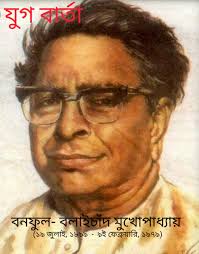 বনফুল পূর্ণিয়ার সাহেবগঞ্জ ইংরেজি উচ্চবিদ্যালয় থেকে ১৯১৮ সালে ম্যাট্রিক, হাজারীবাগের সেন্ট কলম্বাস কলেজ থেকে ১৯২০ সালে আই, এস সি এবং ১৯২৭ সালে পাটনা মেডিক্যাল কলেজ থেকে এম,বি পাশ করেন  ।
তার উল্লেখযোগ্য গল্পগ্রন্থ । বনফুলের গল্প, বাহুল্য, বিন্দুবিসর্গ, অনুগামিনি, তম্বী, উর্মিমালা, দূরবীন ইত্যাদি । বনফুলের উল্লেখযোগ্য উপন্যাস হলো । তৃনখন্ড, কিছুক্ষণ, দ্বৈরথ, নির্মোক, সে ও আমি, জংগম, অগ্নি ইত্যাদি । এছাড়া বনফুলের কবিতা,ব্যাংগ কবিতা, চতুর্দশপদী, জীবনী নাটক, শ্রীমধুসূদন, বিদ্যাসাগর প্রভৃতি তার অনন্যসাধারণ সৃষ্টি ।
বলাইচাঁদ মুখোপাধ্যায় ১৯৭৯ সালের ৯ই ফেব্রুয়ারি কলকাতায় মৃত্যুবরণ করেন ।
বলাইচাঁদ মুখোপাধ্যায়
একক কাজ
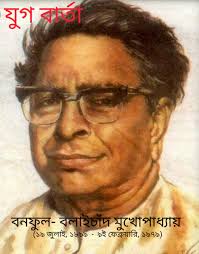 লেখক বলাইচাঁদ মুখোপাধ্যায় সম্পর্কে তিনটি বাক্য লেখ ।
শব্দার্থ ও টীকা জেনে নাও
ছাল
বাকল, এখানে নিমগাছের বাকল ।
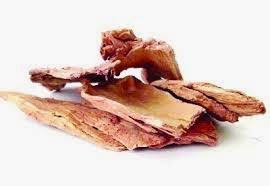 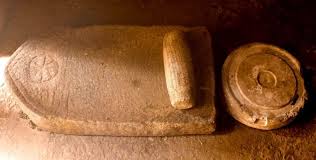 শীল পাটায় বাটা ।
শিলে পেষা
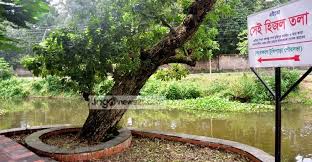 এখানে ইট ও সিমেন্ট দিয়ে বাঁধানো বোঝাচ্ছে  ।
শান দিয়ে বাঁধানো
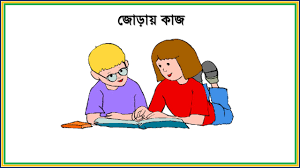 ছাল, শিলে পেষা, শান দিয়ে বাঁধানো এই তিনটি শব্দের অর্থ ও টীকা লেখ ।
নীচের চিত্রগুলো ভালোভাবে লক্ষ কর
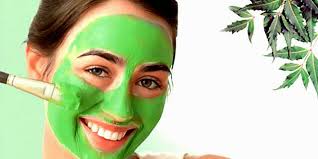 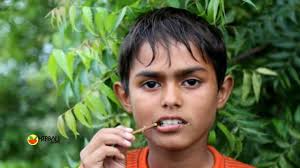 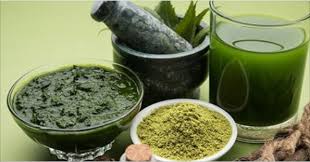 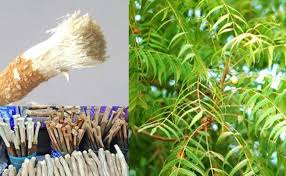 নিম পাতার রস চর্মরোগের অব্যর্থ মহৌষধ ।নিম পাতার ডাল দাঁতের জন্য উপকারী, রুপচর্চায় কাজে লাগে ।
দলগত কাজ
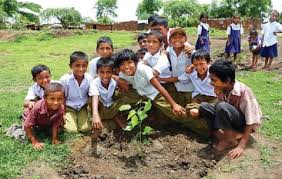 নিমগাছের গুণাগুণের একটি তালিকা তৈরি কর ।
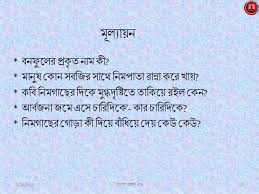 বাড়ির কাজ
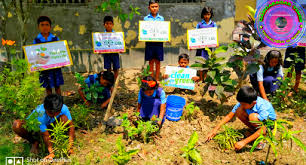 তোমার এলাকায় নিমগাছ রোপণের কর্মসূচি নেয়া দরকার, এ কাজ করার জন্য তোমরা কী কী করবে ও নিমগাছের গুরুত্ব লিখে আনবে ।
আজকের মতো সবাইকে ধন্যবাদ
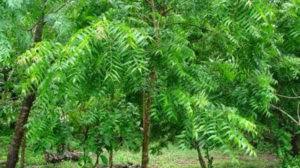 আসুন গাছ লাগাই, পরিবেশ বাঁচাই ।